Föräldramöte inför säsongen 2022
Våmbs P-12
Markus
Jimmy
Martin
Herman
Björn
(Simon)
Agenda:
Träningar och matcher
Arbetsuppgifter
Cuper
Förhållningssätt
Övriga frågor
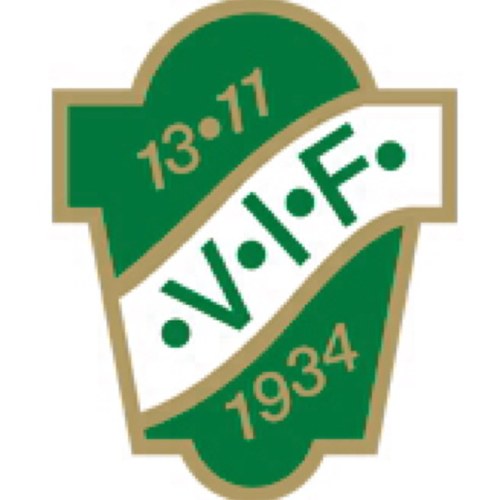 Träningstider från den 1/5 till den 30/9
Onsdagar 		17:30-19:00	Claesborg B2 
Torsdagar		17:00-18:30	Södermalms IP (Ansvarig Markus)

Matchdagar  främst på helgerna.

Matchställ: 
Tröja och shorts, egna sockar (gröna).
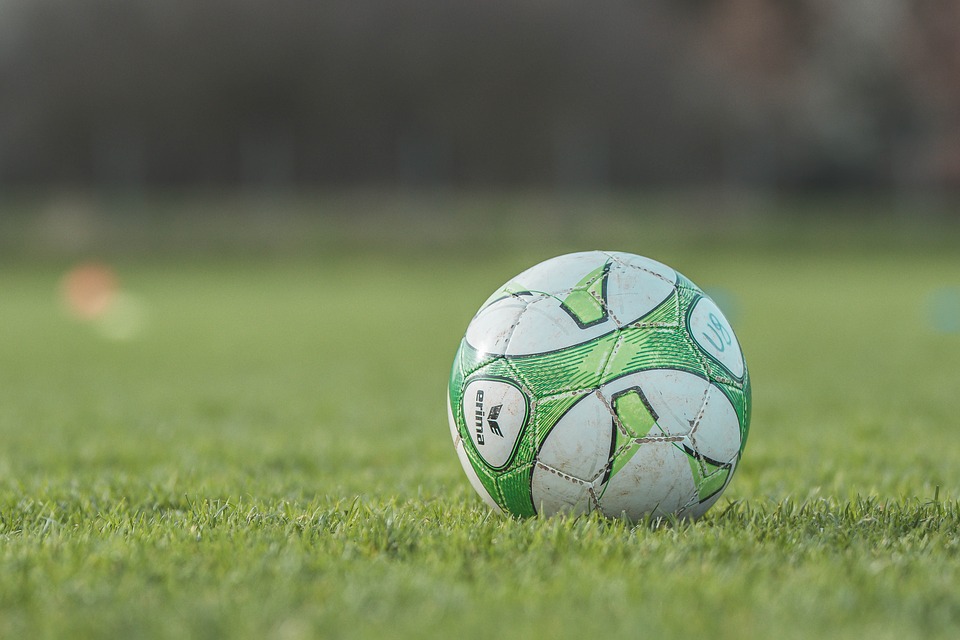 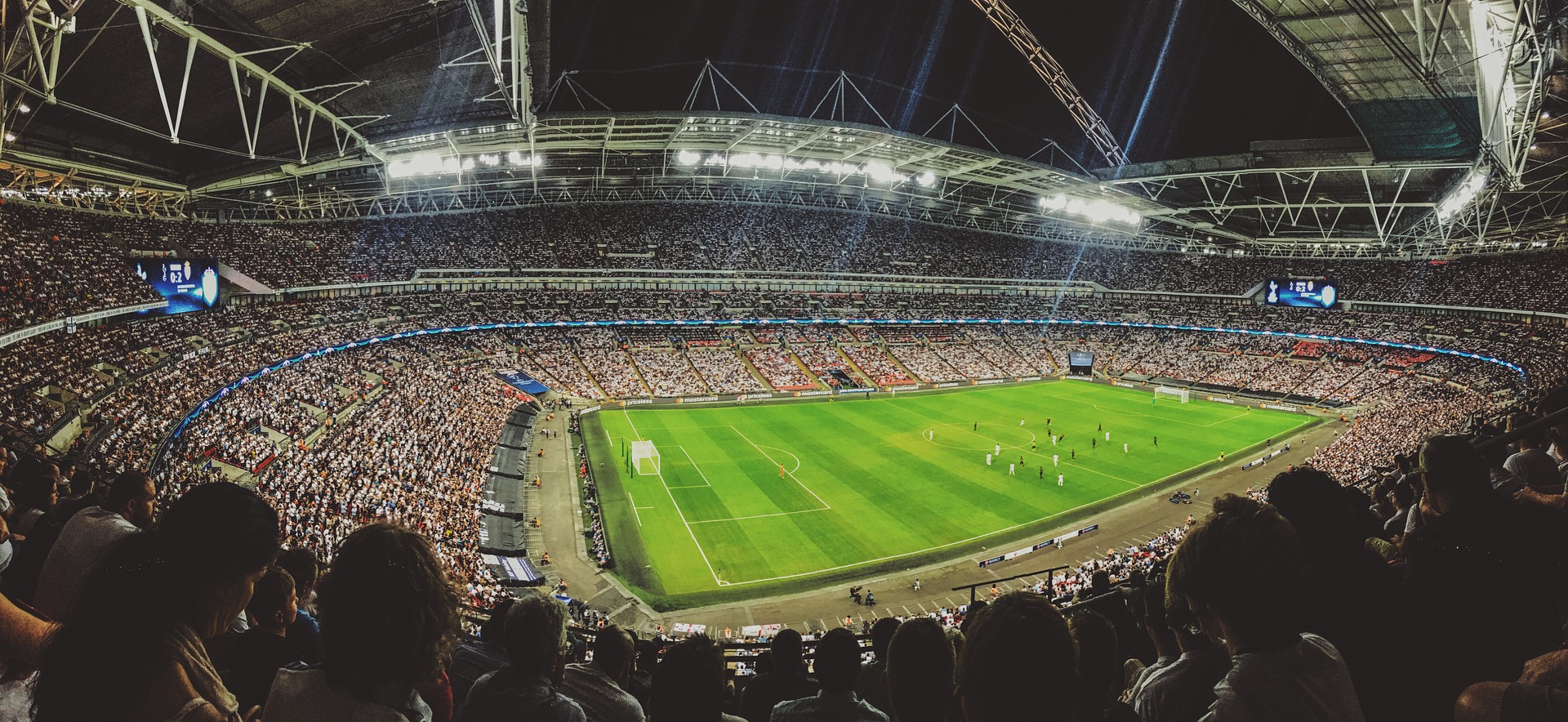 Serien - GRÖN - Div. 13 Skövde Pojkar
1: 2022-05-08 13:30 Våmbs IF Grön - IFK Mariestad Vit 	Claesborgs B-plan
2: 2022-05-15 	 IFK Skövde FK Blå - Våmbs IF Grön 	Lillegårdens IP, 7 mot 7
3: 2022-05-22 13:30 Våmbs IF Grön - IFK Hjo Blå 		Claesborgs B-plan 
4: 2022-05-29 13:30 Skultorps IF - Våmbs IF Grön 	Orkanvallen C
5: 2022-06-05 12:15 Våmbs IF Grön - Mariestads BK Röd 	Claesborgs B-plan
6: 2022-06-12 10:45 IFK Falköping FF Vit - Våmbs IF Grön 	Dotorpsplan E
7: 2022-06-18 12:15 Våmbs IF Grön - Skövde AIK Röd 	Claesborgs B-plan
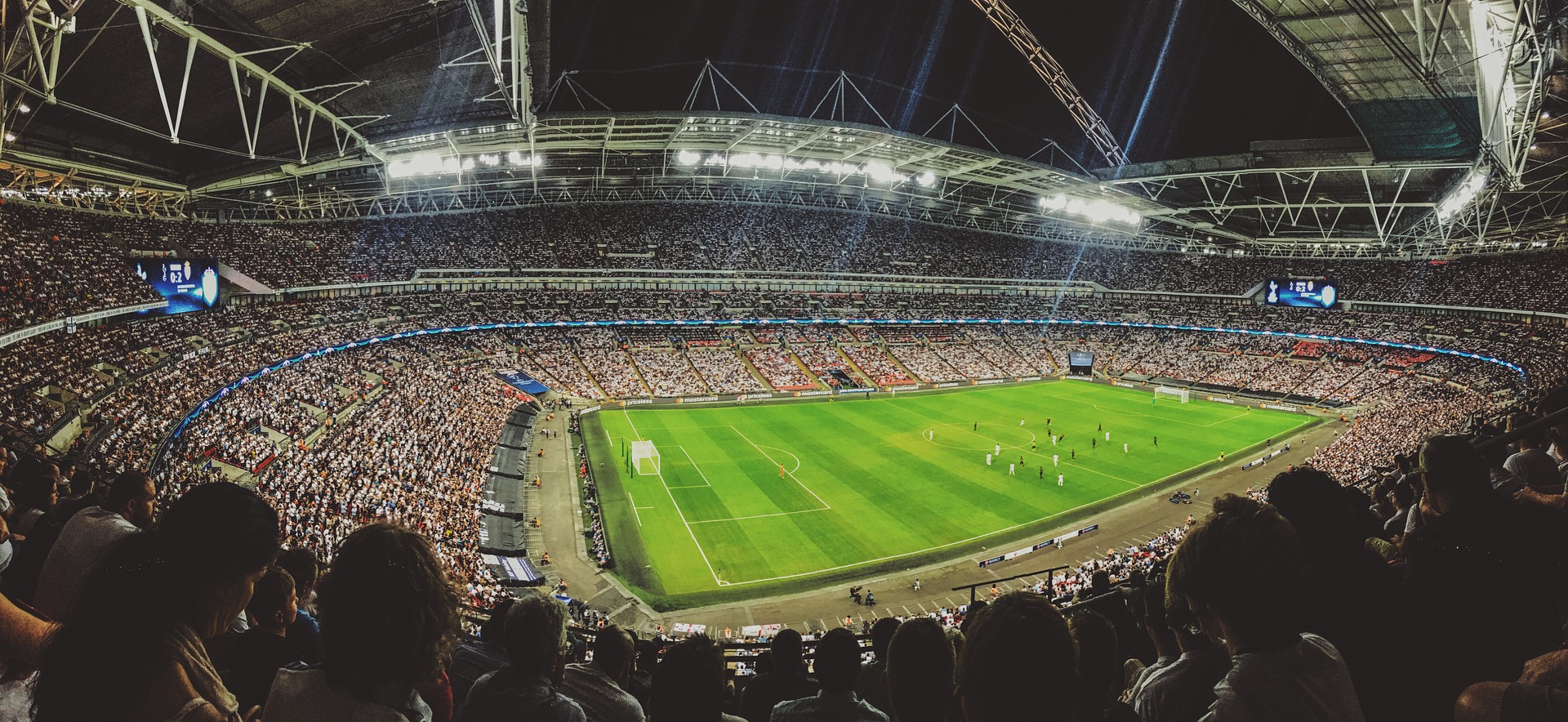 Serien - VIT - Div. 13 Mariestad Pojkar
1: 2022-05-08 11:00 Hova IF - Våmbs IF Vit		Movallen Addevallen C-plan
2: 2022-05-15 13:30 Våmbs IF Vit - Mariestads BK Blå 	Claesborgs B-plan
3: 2022-05-21 12:00 Ulvåkers IF - Våmbs IF Vit 		Åbrovallen 7-manna
4: 2022-05-29 11:00 Våmbs IF Vit - IFK Skövde FK Vit 	Claesborgs B-plan
5: 2022-06-04 13:00 IF Weimer Lyrestad - Våmbs IF Vit 	Guntorpsvallen B-plan
6: 2022-06-12 11:00 Våmbs IF Vit - IFK Mariestad Blå 	Claesborgs B-plan
7: 2022-06-15 17:30 Tibro AIK FK Svart - Våmbs IF Vit 	Sportparken B
Arbetsuppgifter/ försäljning för lagen 2022
Kiosk vecka 26 (Skadevi)
Sommarjobbare som ersättare? (100kr/h?)

Hentorpsdagen den 10:e september om två föräldrar.
Städ- och fixardag den 15:e oktober med två föräldrar är nu bemannad.
Futsalcupen den 19:e november om tre föräldrar.
12 st GrönVita rabatten för ungdomslag + juniorer. Friköp 1020 kr.

Ingen obligatorisk försäljning utöver GrönVita rabatten under 2022, väljer lag att sälja annat går hela förtjänsten till lagkassan.

Läget just nu: 9591 kr (inväntar vi cupbidrag)

Bemanning:
Ge er alla möjligheten att välja.
Fördelas.
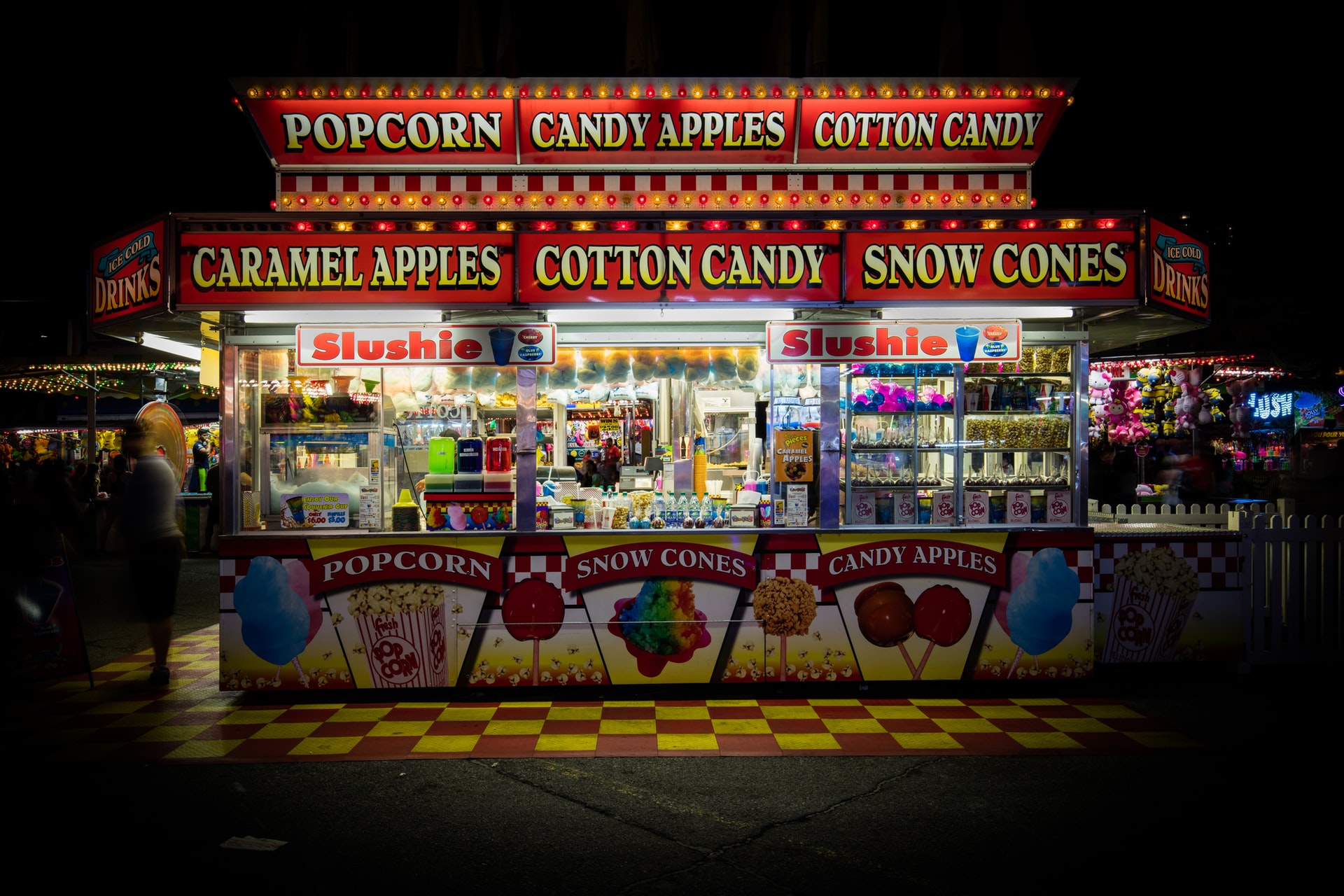 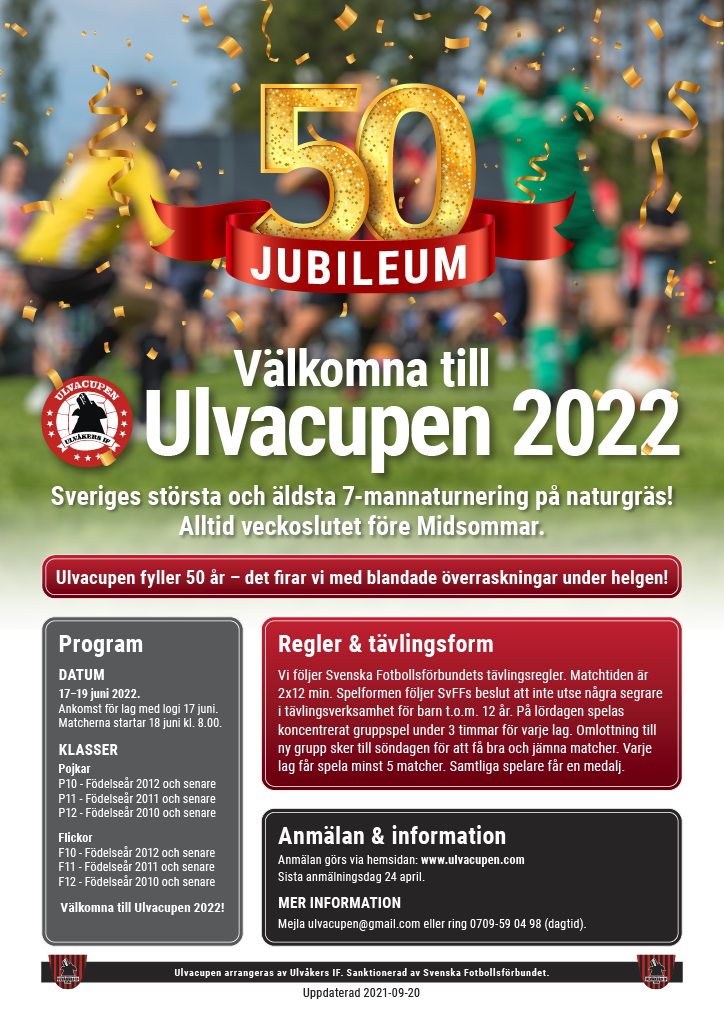 CUPER
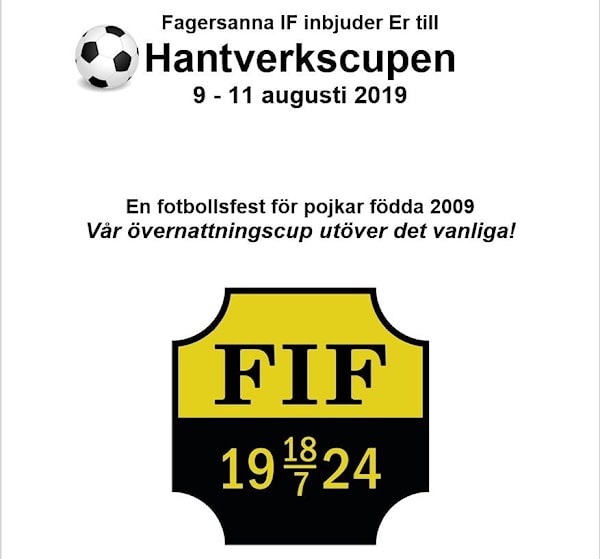 ?
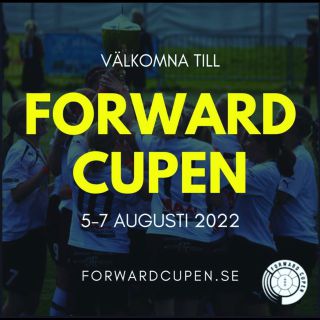 Förhållningsregler
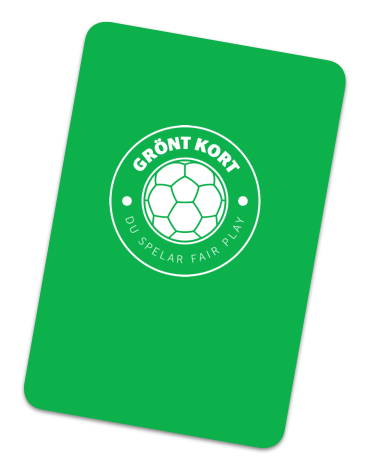 Alla:
Lyssna (när tränaren pratar)
Stilla (med boll och kropp när tränaren pratar) 
Snälla (mot varandra, bra kompis)

Upplever ni problem – prata med oss ledare.
Ta det så snabbt som möjligt.

Barnen ska känna en glädje i fotbollen.

Uppmuntrar att hålla på med flera idrotter.
Krockar det med annan idrott - Låt barnet välja vad den vill göra.
Krockar det med Fortnite eller motsv. – då tränar man fotboll.

Grönt kort!
Övrigt
Bollar:
Pumpa gärna hemma om möjligt. Nålen är ofta trasig på Claesborg.
Foto: 
Vi kommer att uppdatera fotona på laget.
Medgivande om publicering av bilder – Har man ändrat sig – ta kontakt med Markus
 Annat?